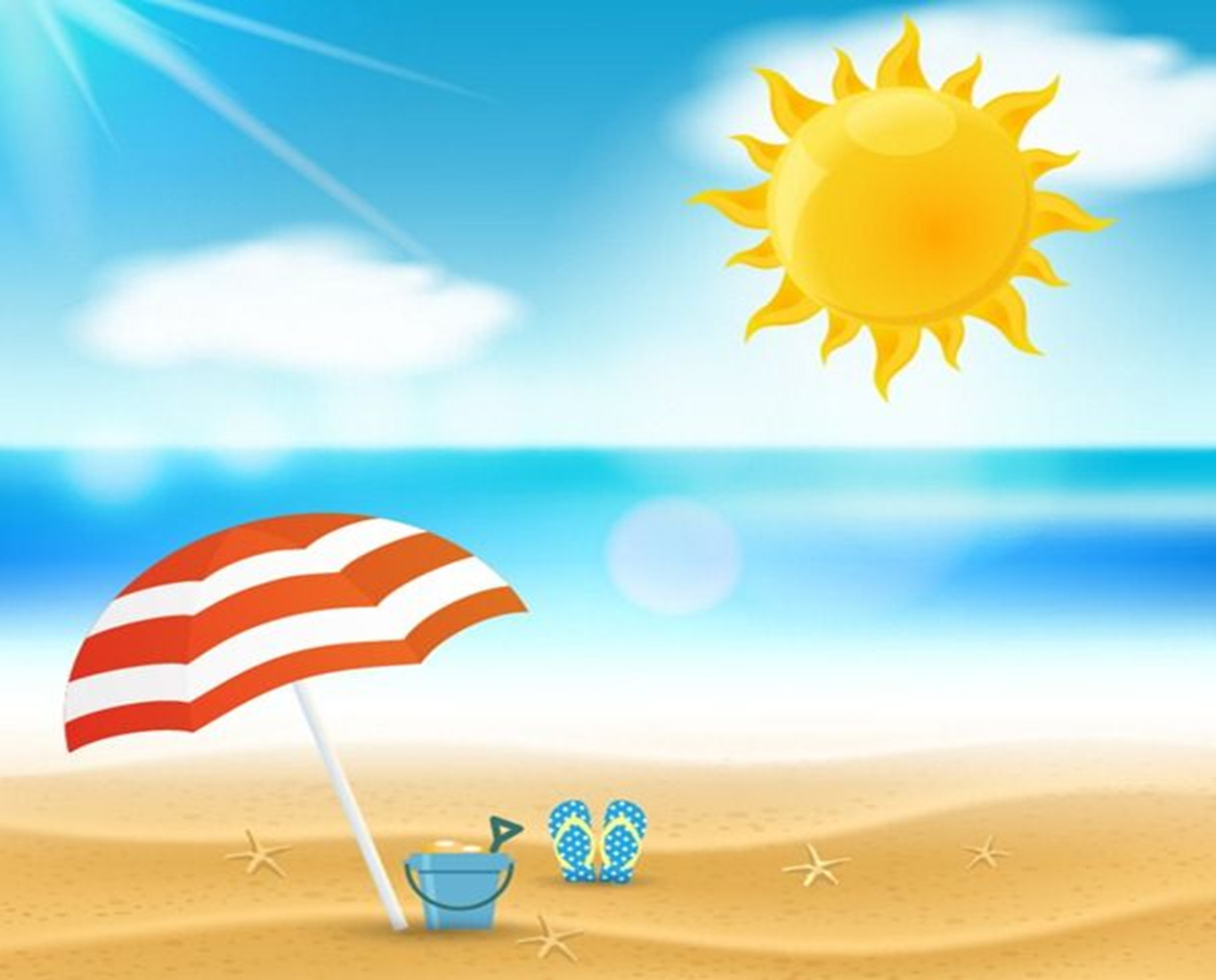 Ljeto
- ponavljanje
Ponovi gradivo pomoću prezentacije i udžbenika na 86. i 87. str.
    Riješi zadatke u radnoj bilježnici na110. str.
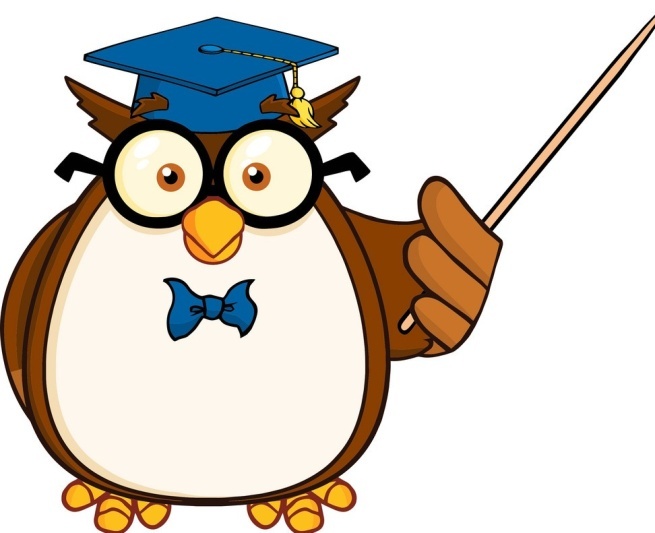